Kendall County
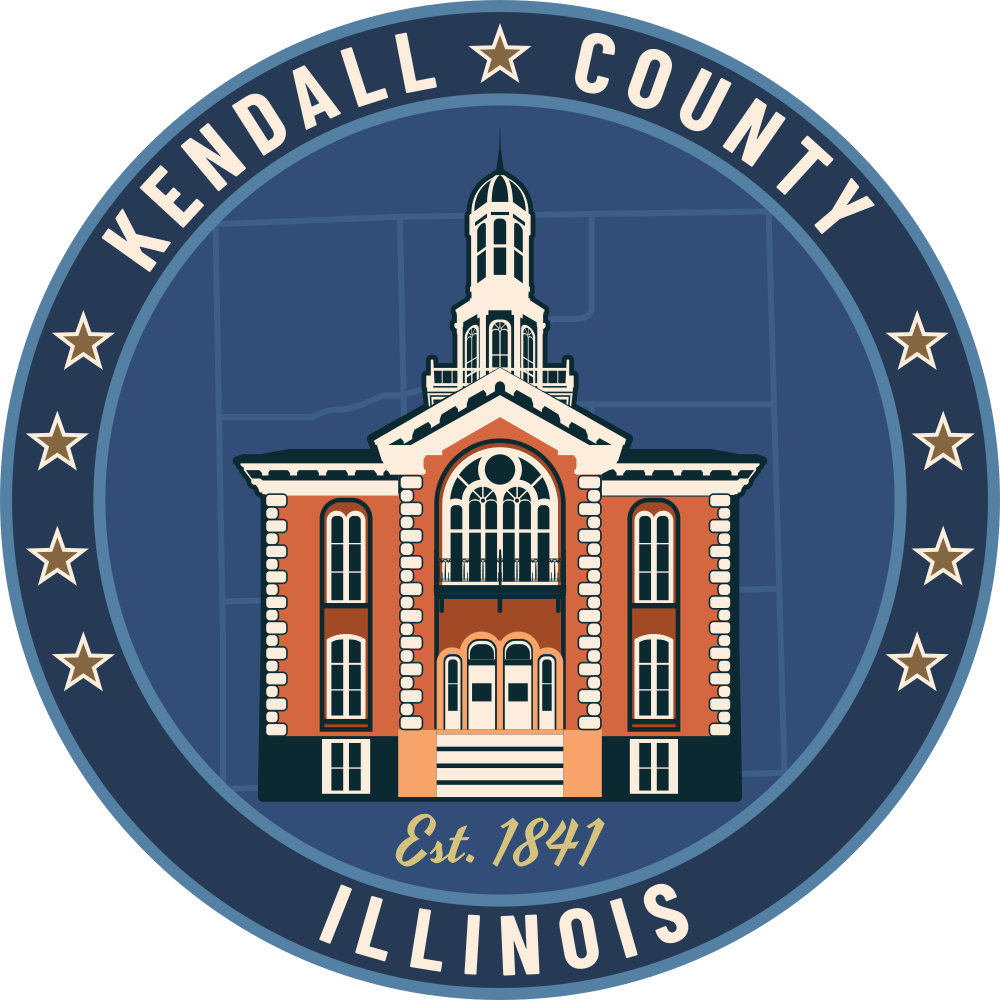 Community Broadband Focus Groups
August 10, 2022
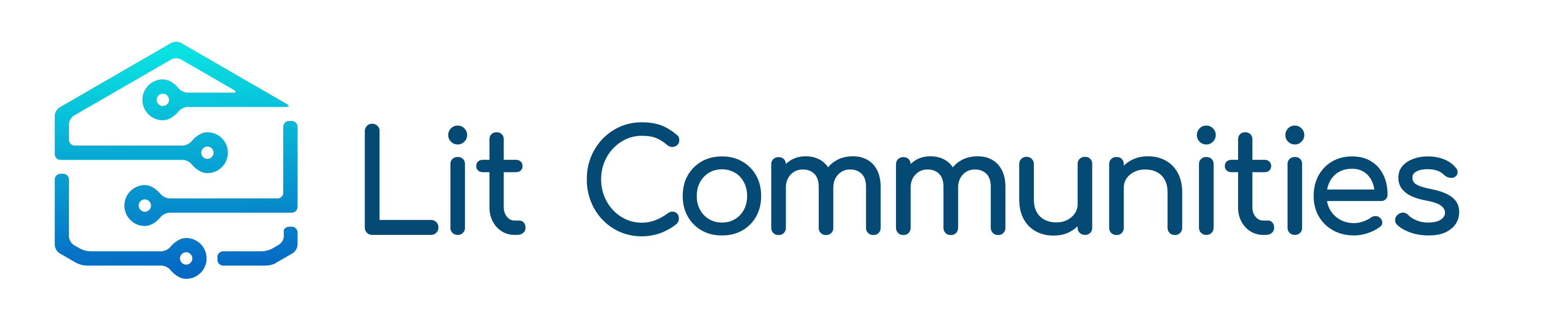 Questions/Responses
Are the existing broadband speeds in the County sufficient to meet local broadband needs? Are there online tasks that you are unable to perform as a result of insufficient broadband access?
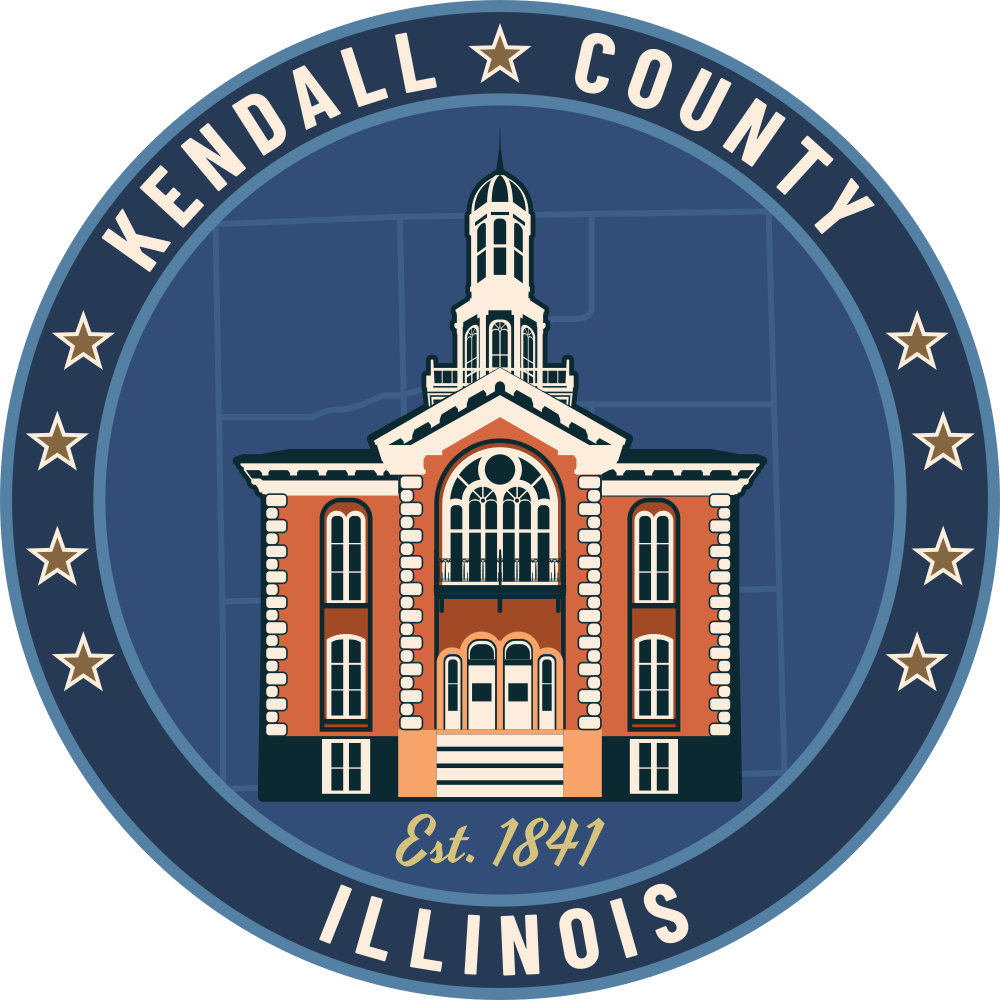 Questions/Responses
On a scale of 1-5, with 1 being the lowest interest and 5 being the greatest interest, what is your level of interest for higher speed broadband?
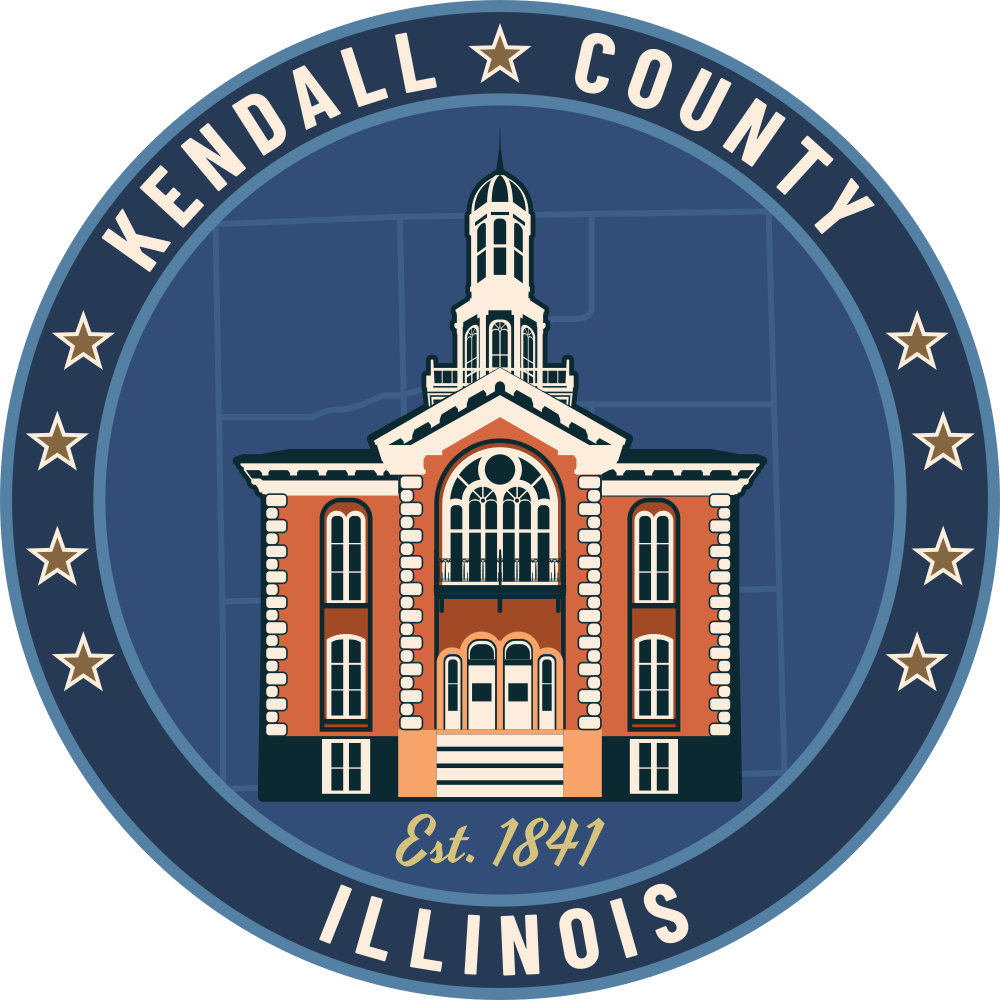 Questions/Responses
Is the existing broadband infrastructure in the County sufficient to meet local broadband needs? What or where are the perceived gaps?
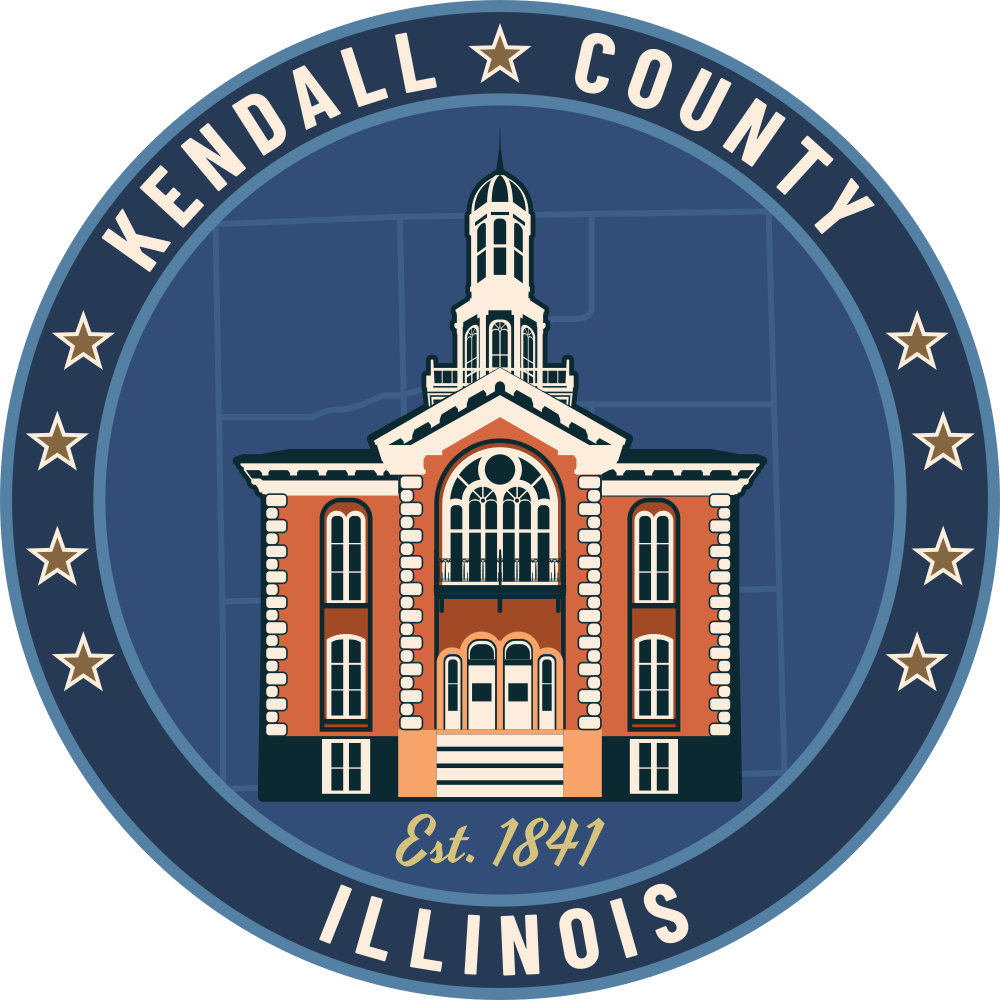 Questions/Responses
If you do not have broadband service at home, how do you access the internet?
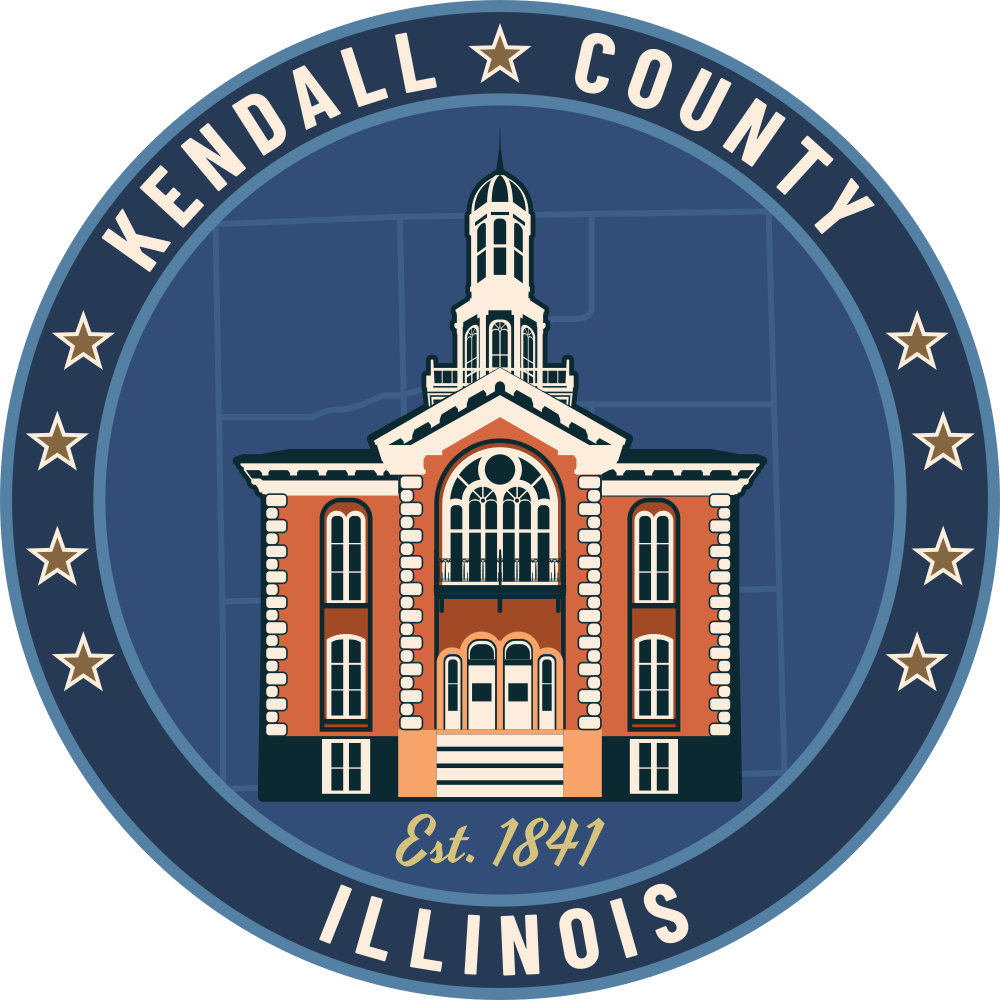 Questions/Responses
How do your stakeholders, without at-home broadband service, access the internet?
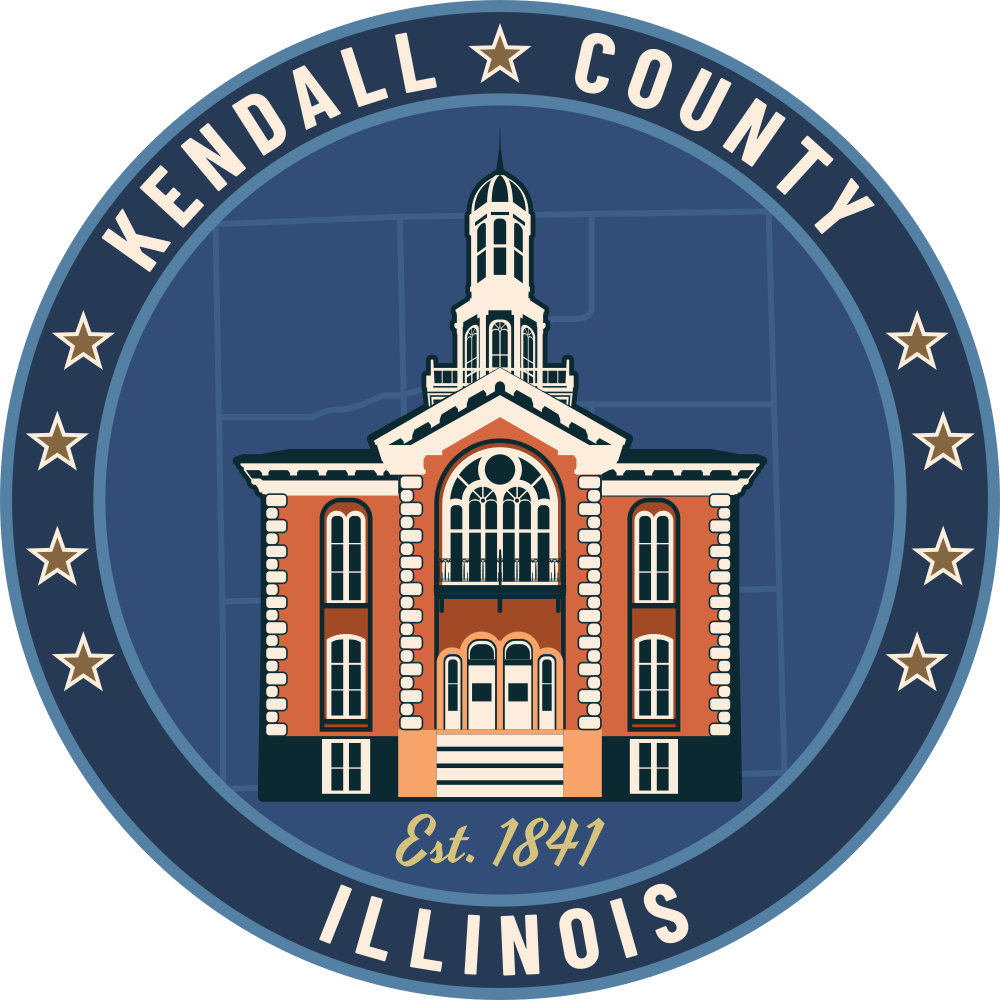 Questions/Responses
How do the broadband services that are currently available impact local stakeholders in setting and realizing short term objectives and long range plans (positively or negatively)?
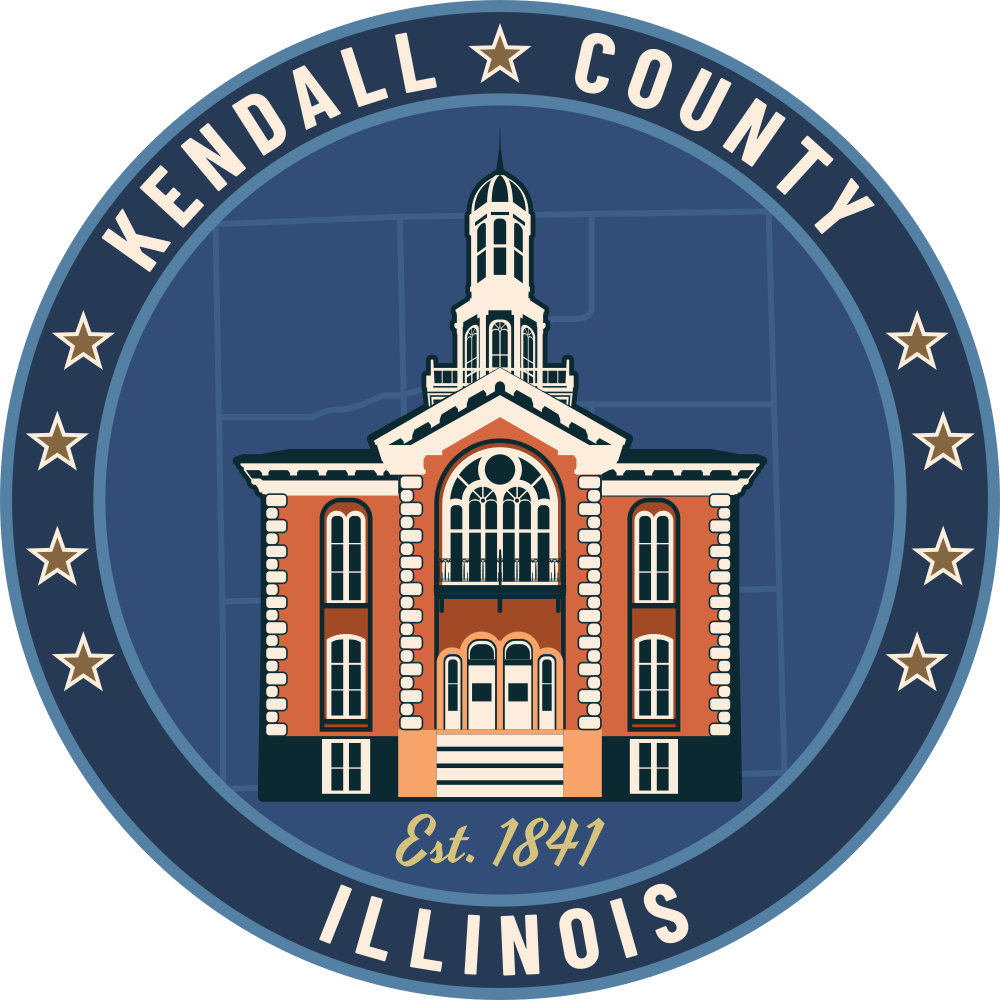 Questions/Responses
What educational, economic, public health, civic engagement, and other goals would stakeholders wish to address with wider broadband access and/or adoption?
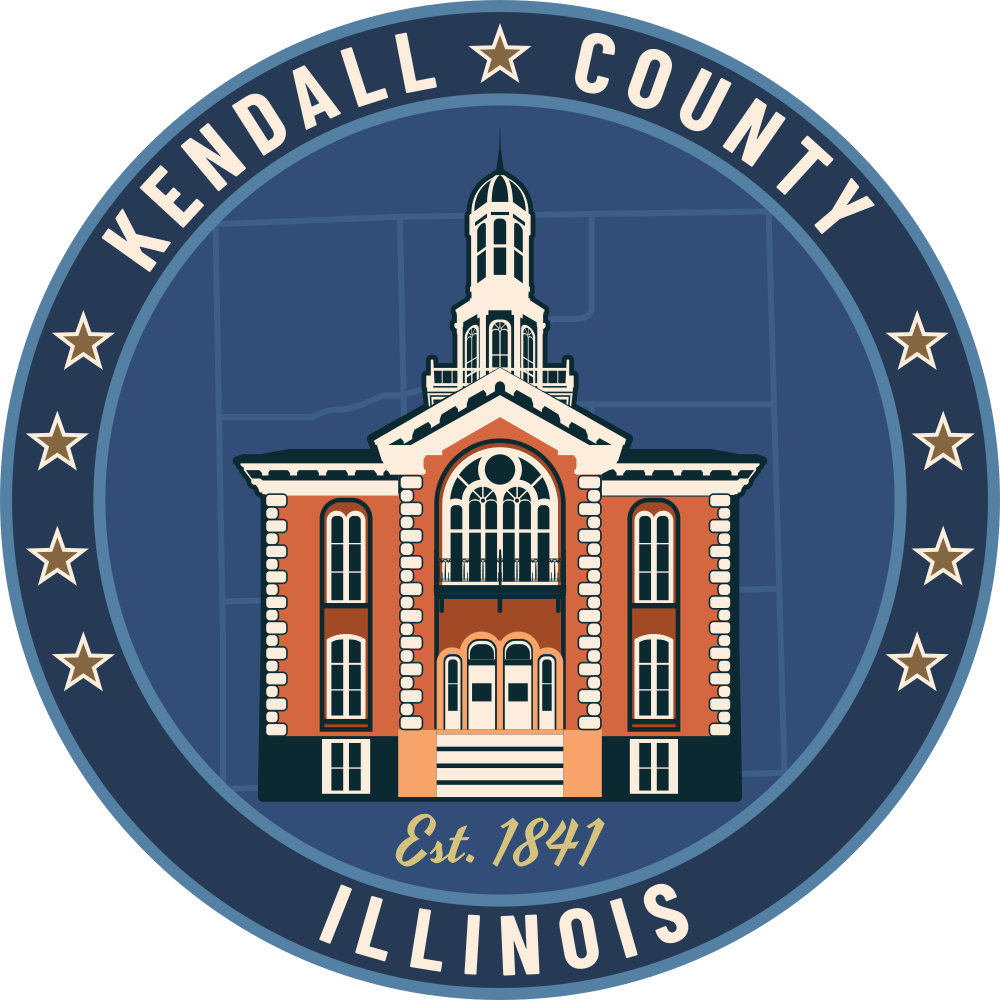 Questions/Responses
How do internet service providers currently market speed and service packages?
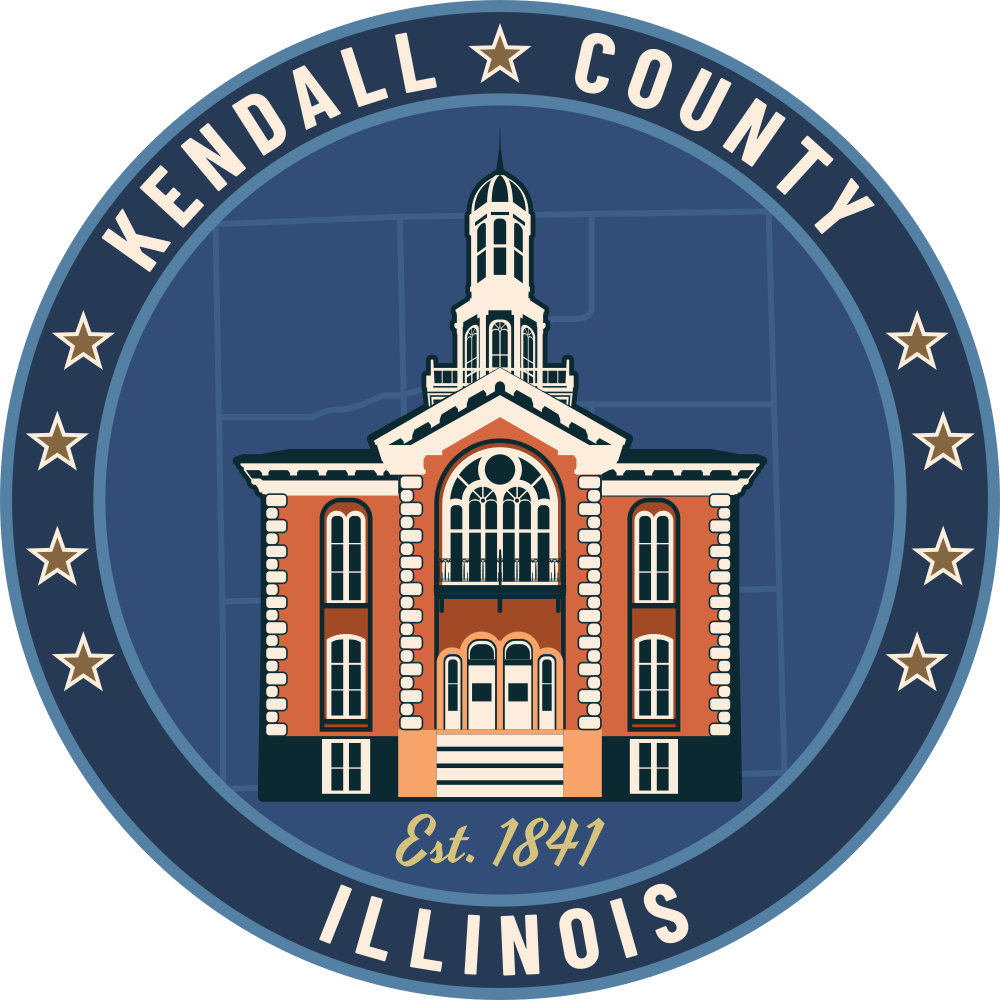 Questions/Responses
Does your organization own or operate broadband infrastructure within the County? If so, would you be willing to provide information regarding this infrastructure to the Project Team?
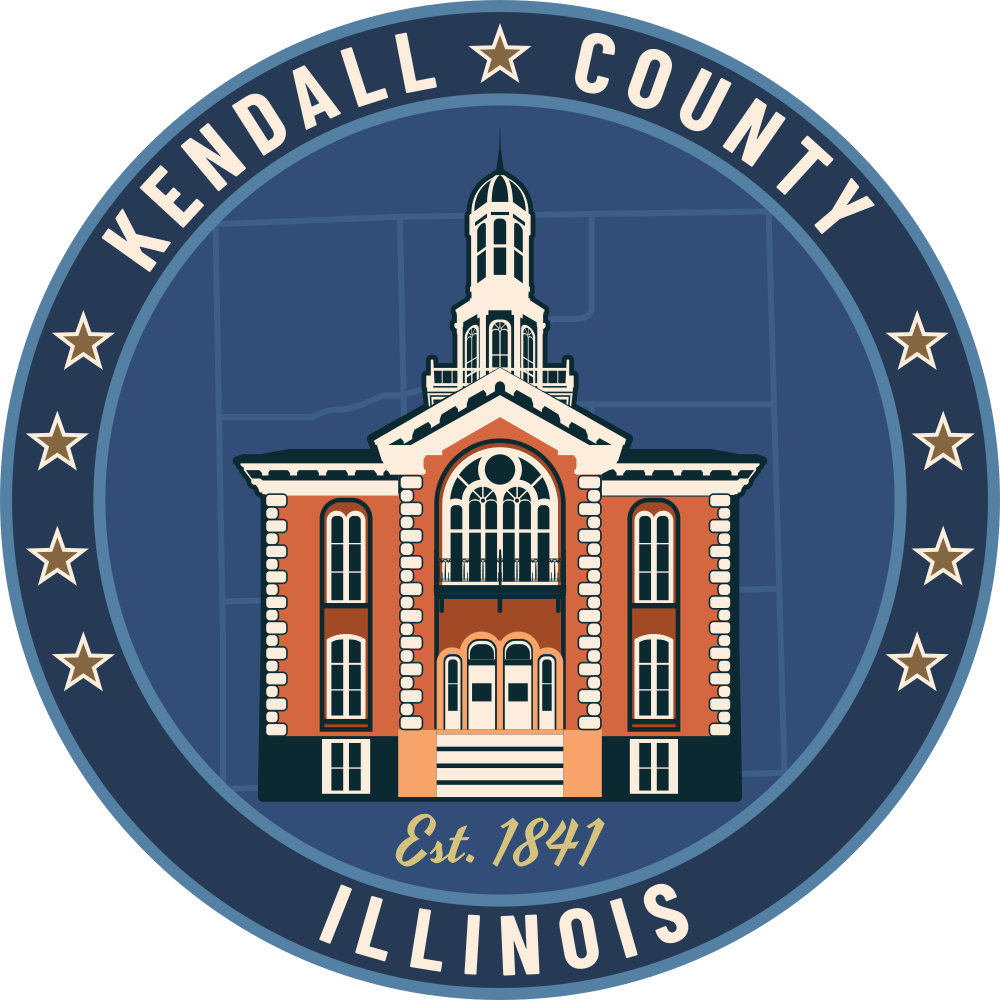 Questions/Responses
If you are a local utility, do you have any “smart” infrastructure currently in place? If not, is there interest in such infrastructure (e.g., smart meters, etc.)? Is broadband a barrier to such usages?
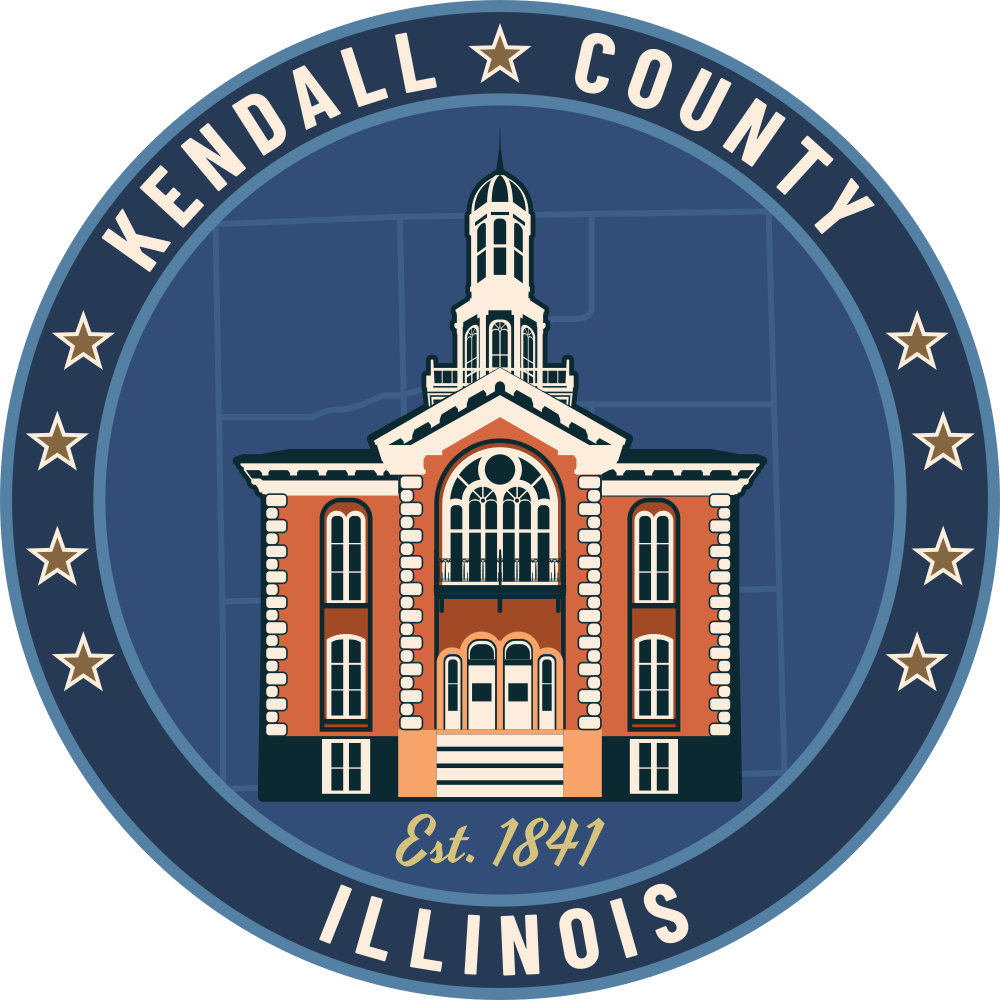 Questions/Responses
How would you describe the relationship between the various units of government, and levels thereof, within Kendall County and the local Internet Service Providers?
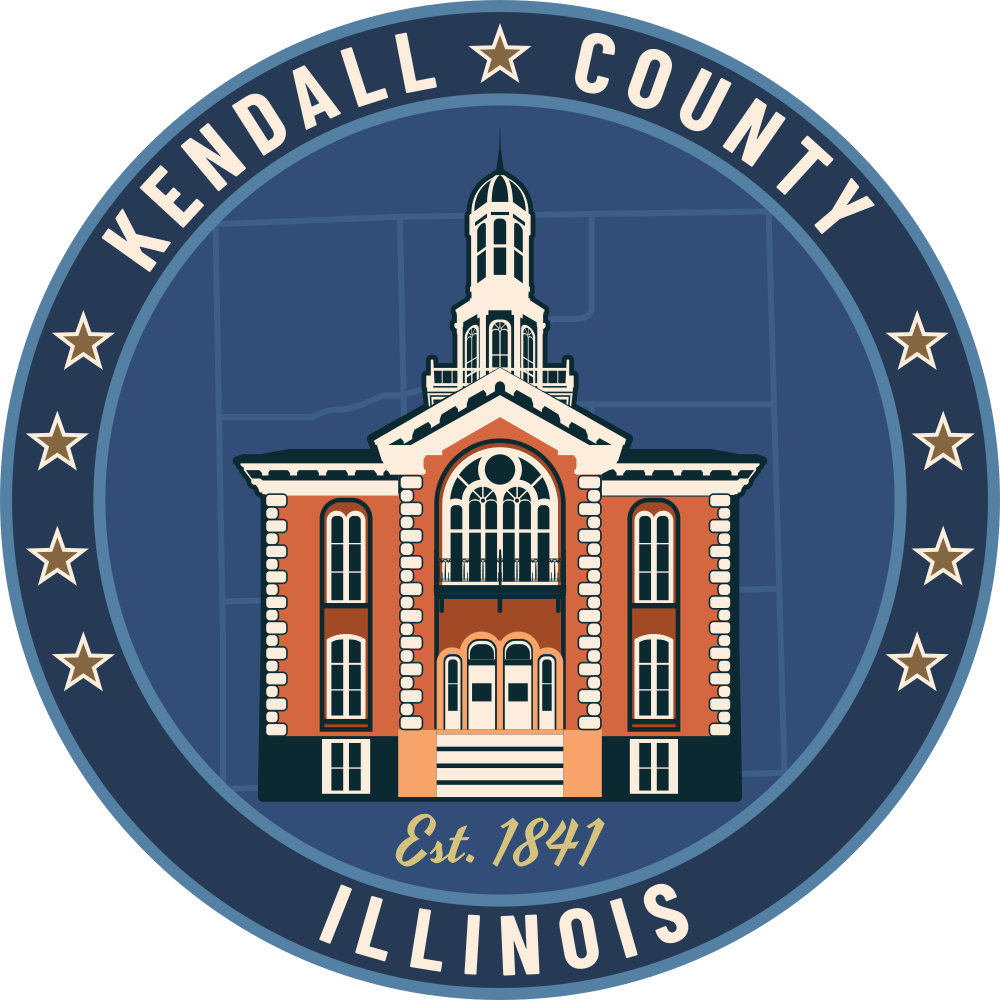 Questions/Responses
What are your expectations for the Kendall County Broadband Community Assessment?
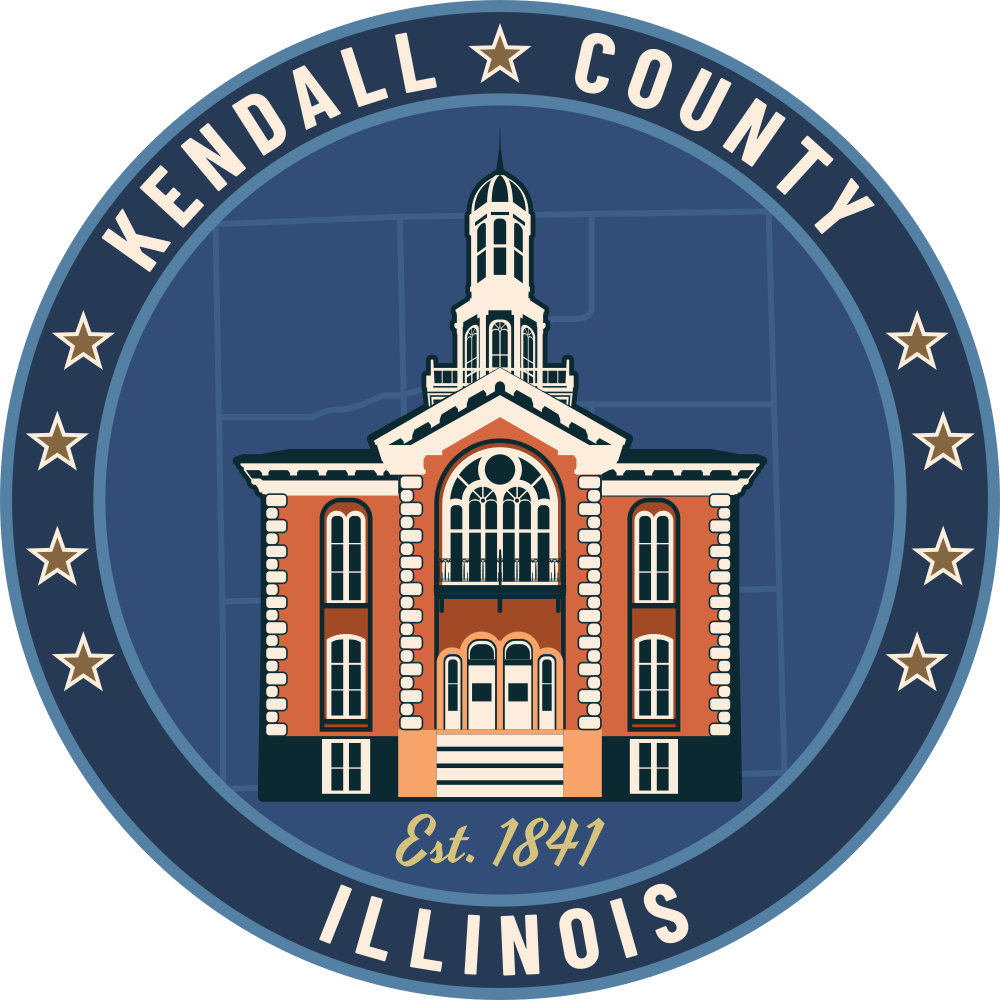 Questions/Responses
If interested in a partnership with the County, do you have any resources to contribute?
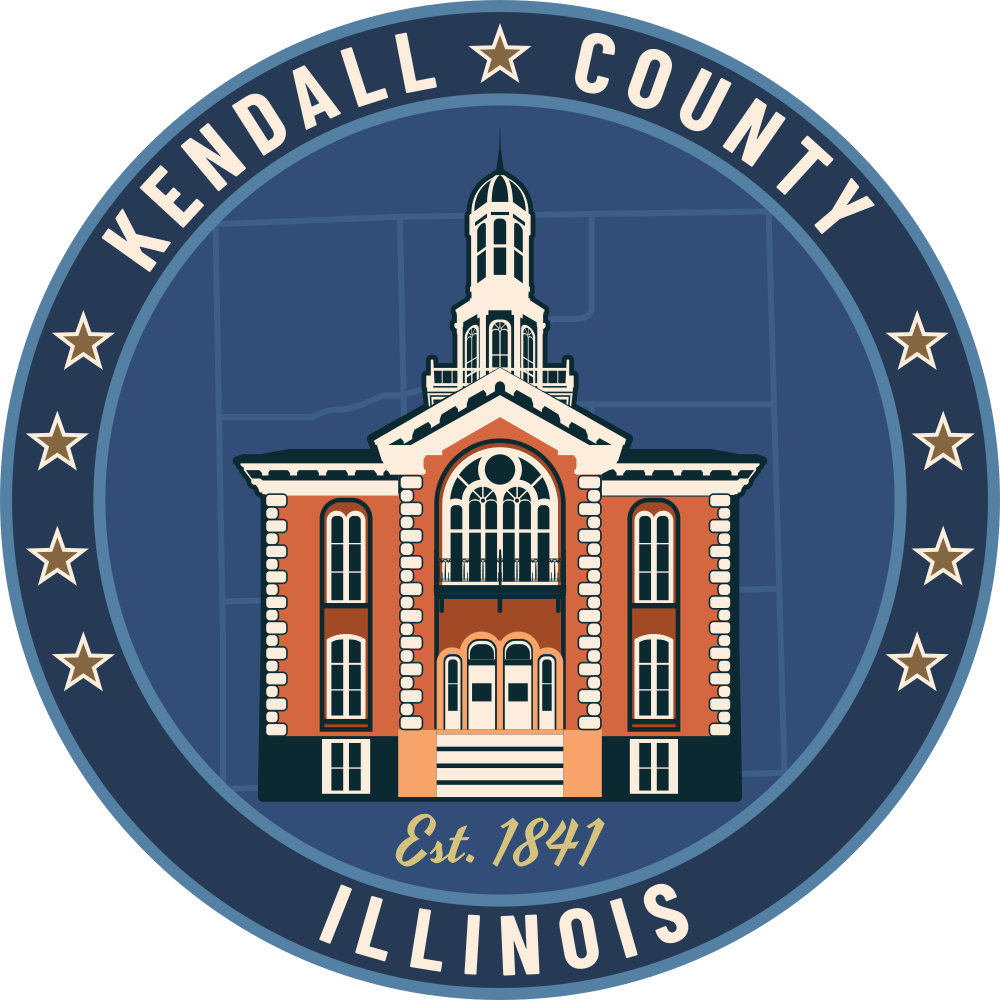 Next Steps - Recap
Thank you.
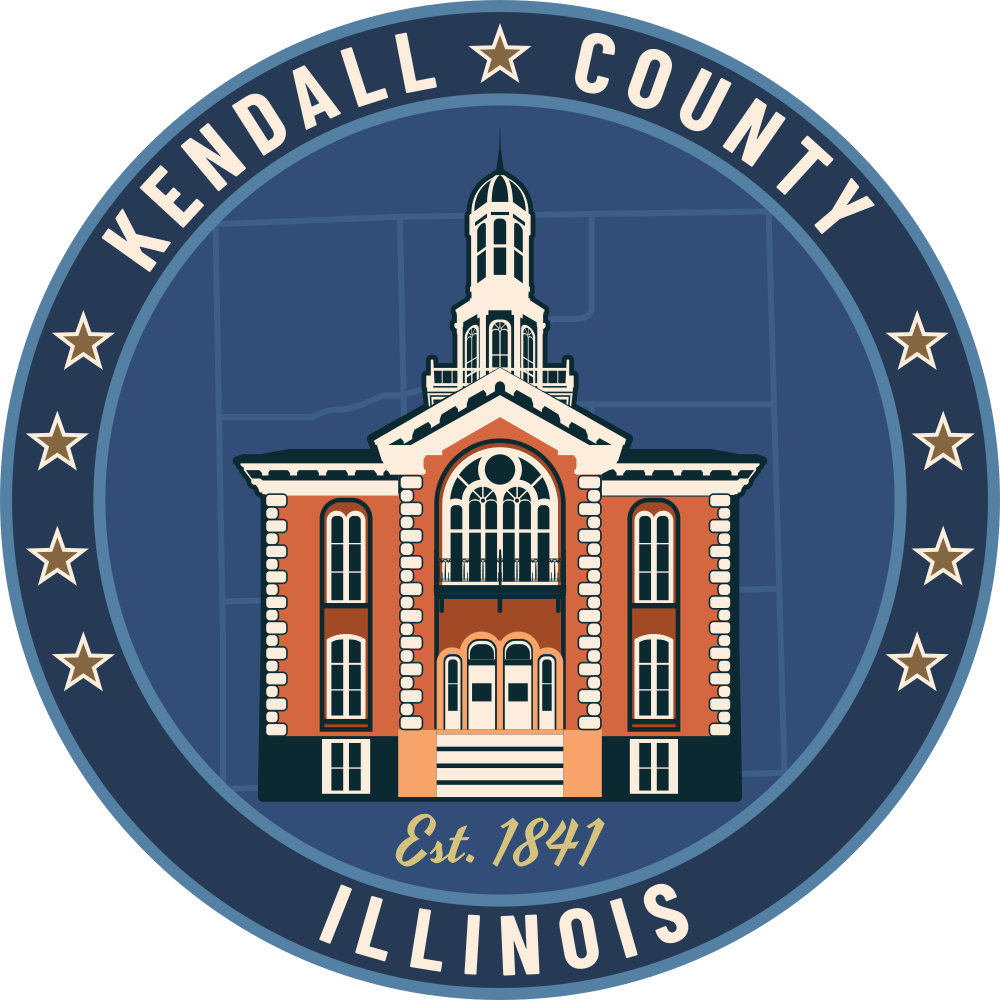